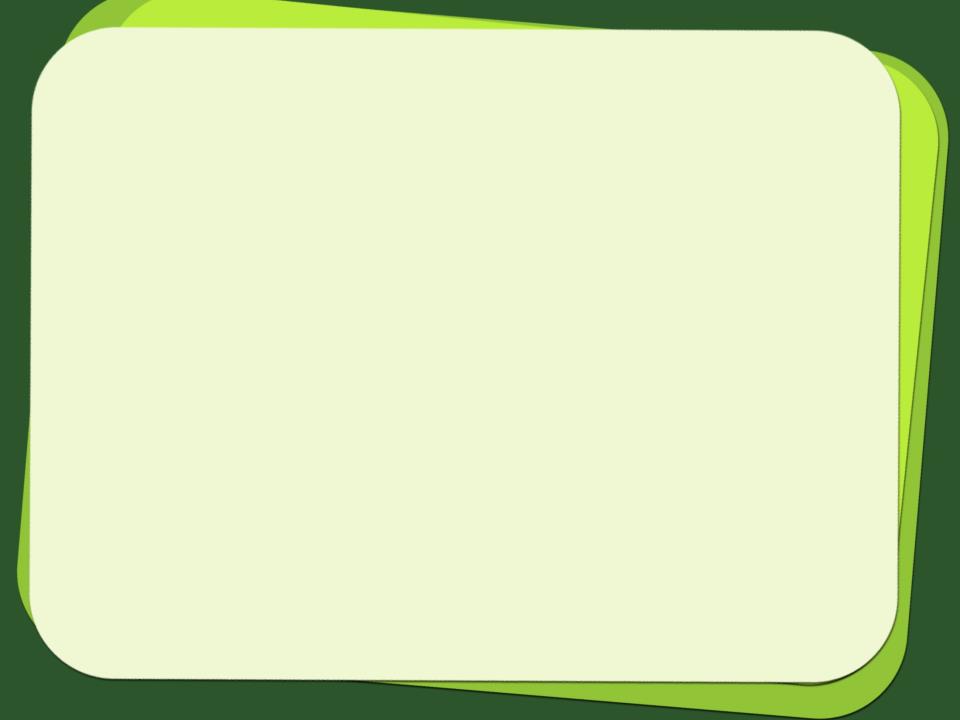 Родительское собрание «Воспитание любви к природе»игра-путешествие
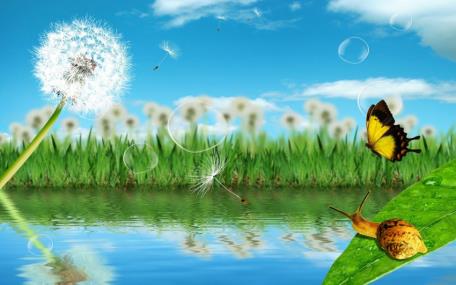 Авторы: 
Адаменко Лариса Алексеевна, 
Огурцова Марина Александровна воспитатели МБДОУ «Солнышко» п. Савинский
2015 год
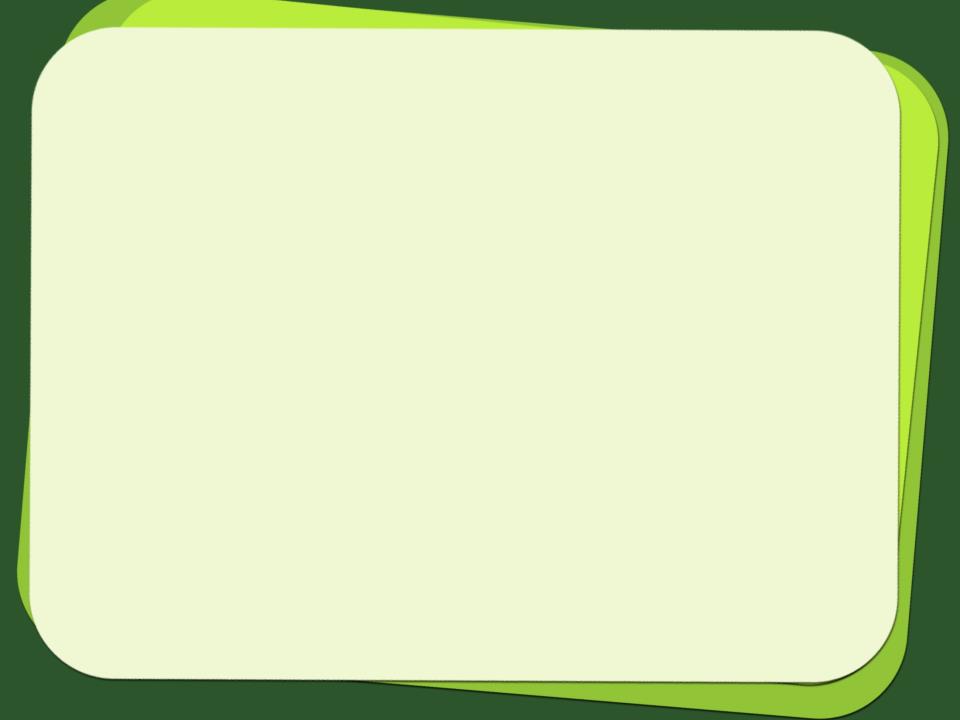 В гармонии с природой и с собою
 На свете чтобы жили малыши,
Воспитывайте в детях, берегите,
Храните экологию души!
                                             Н. Луконина
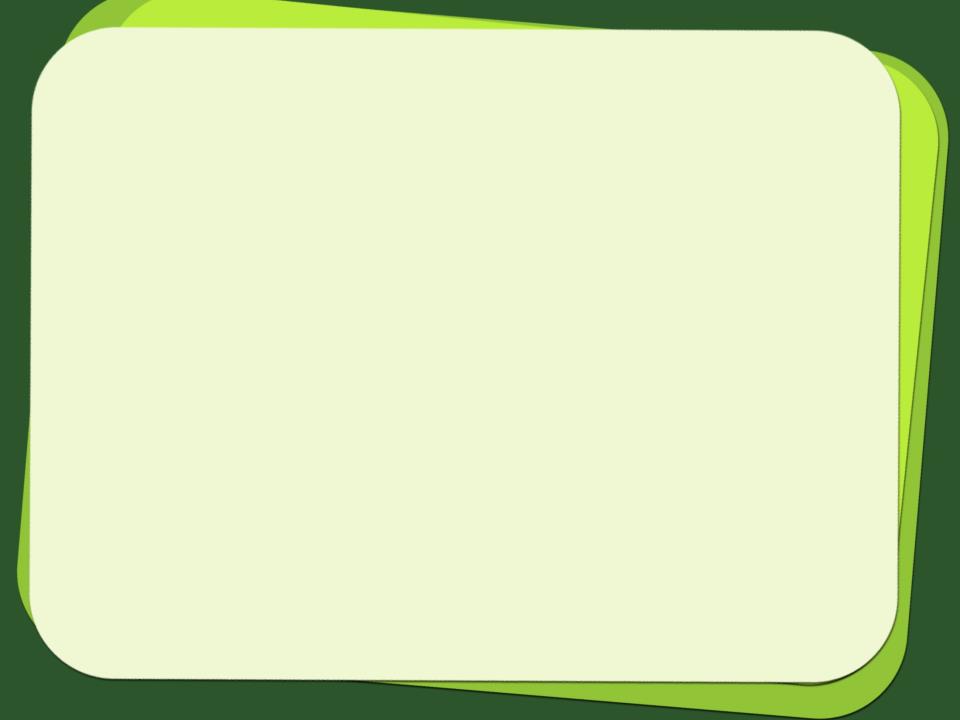 Экология- наука об отношении живых организмов друг  к другу и окружающей среде.
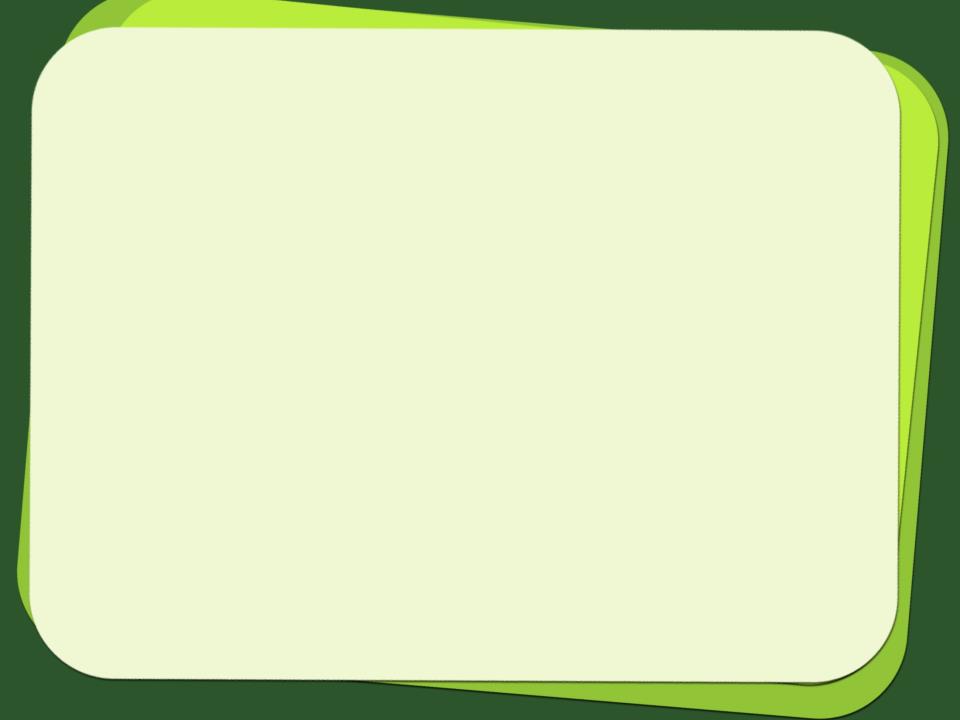 По – своему чудесен каждый край,
И если хочешь ты увидеть чудо,
По белу свету странствовать ступай. 
                                                                                                                                 М. Марик.
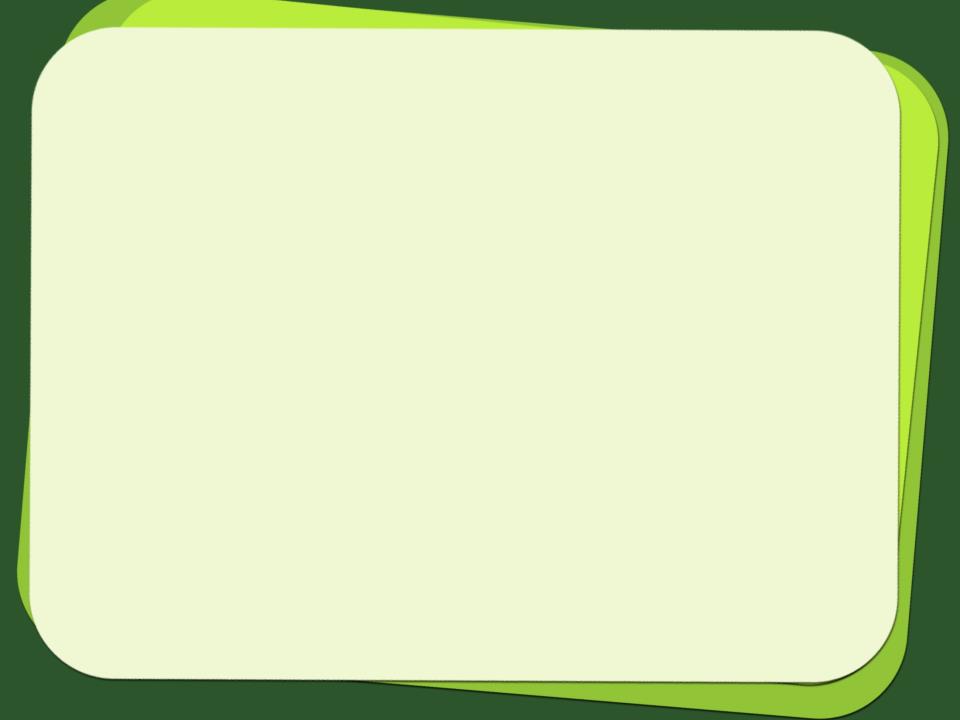 «Расчистим 
родник»
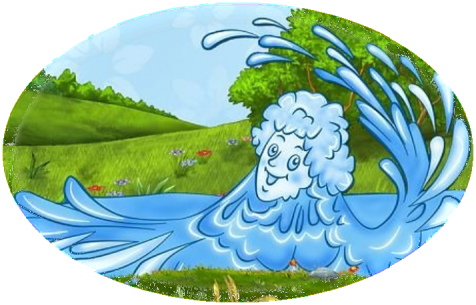 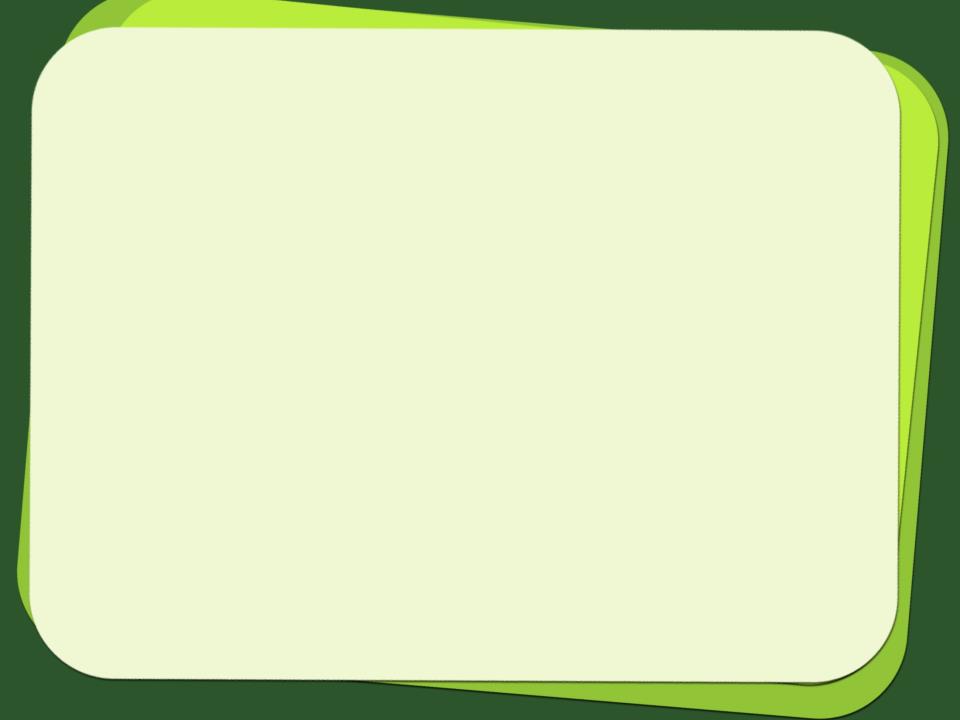 «Что возьмём с собой 
 в поход?»
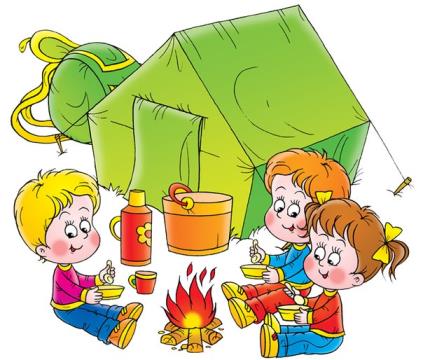 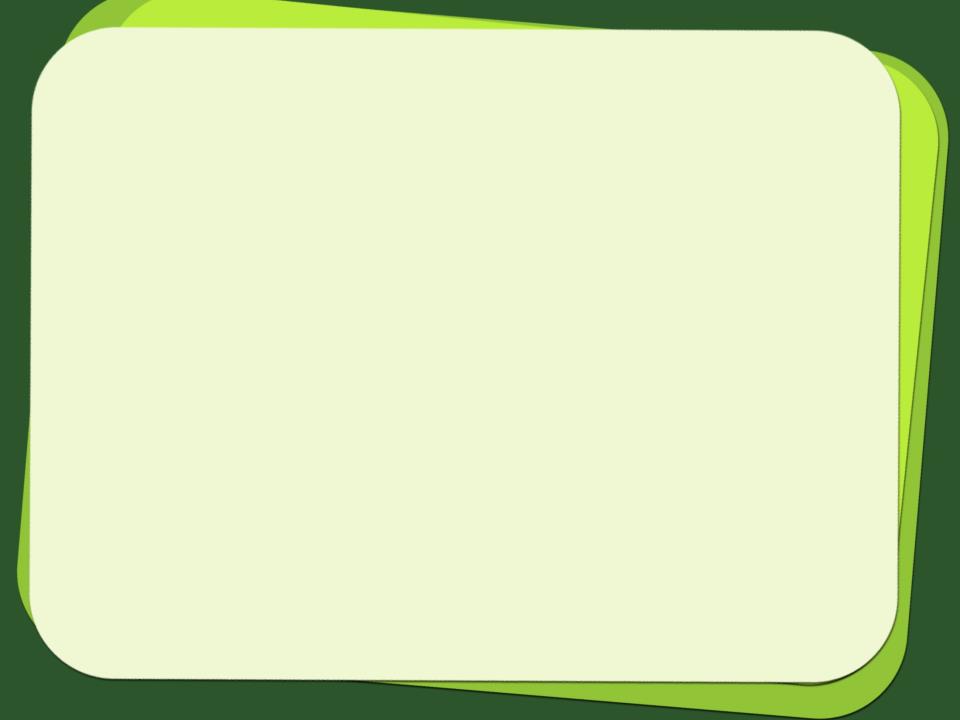 «Кулинарный 
конкурс»
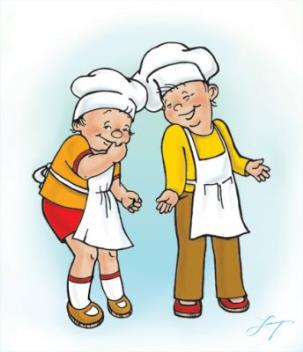 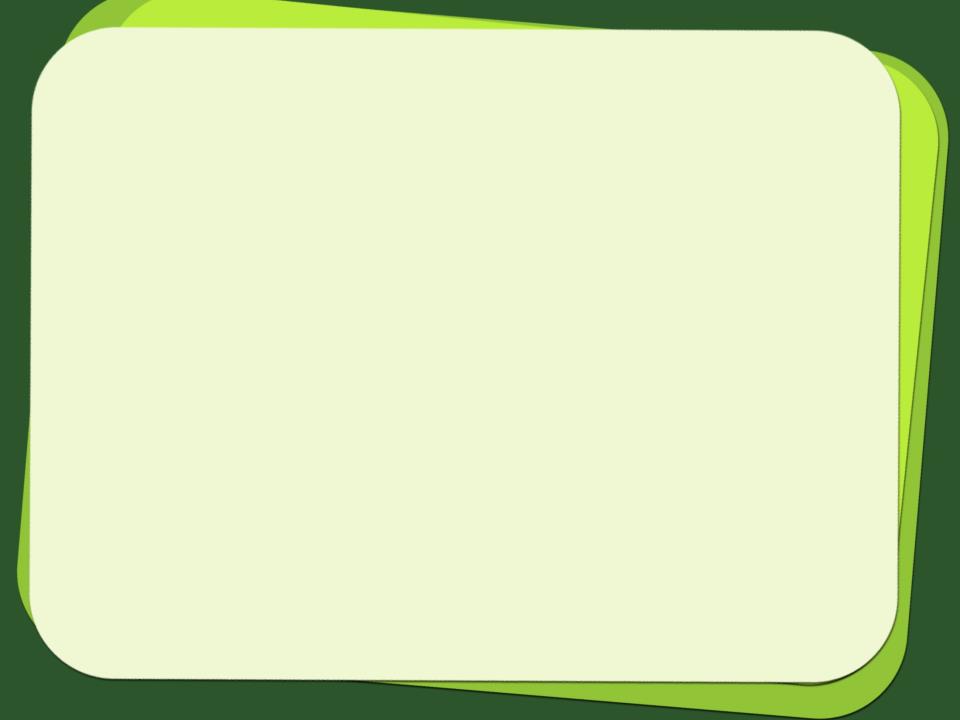 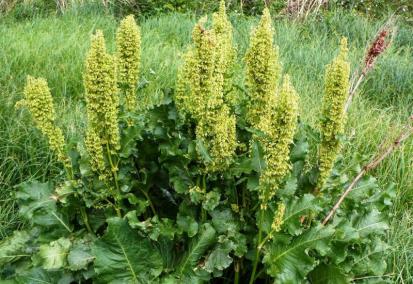 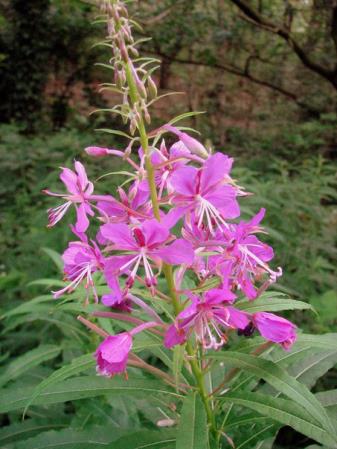 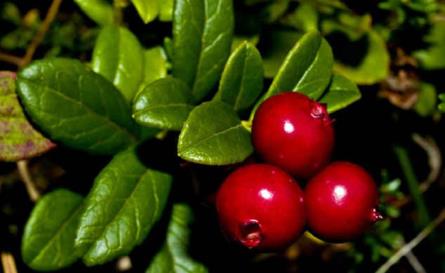 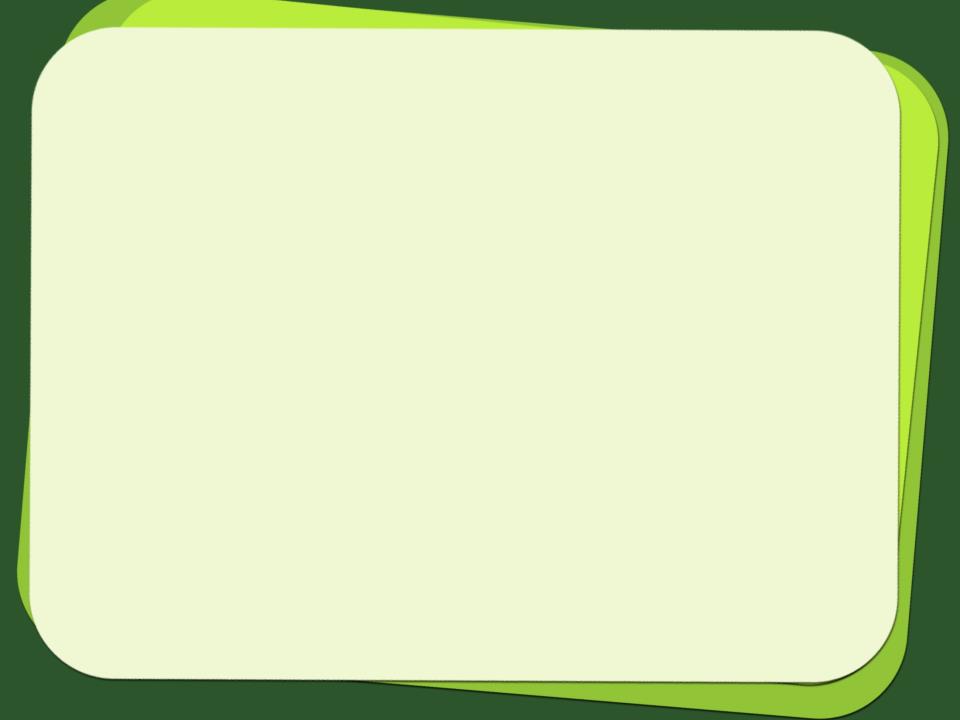 «Какая будет погода?»
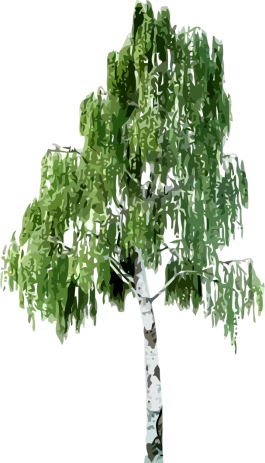 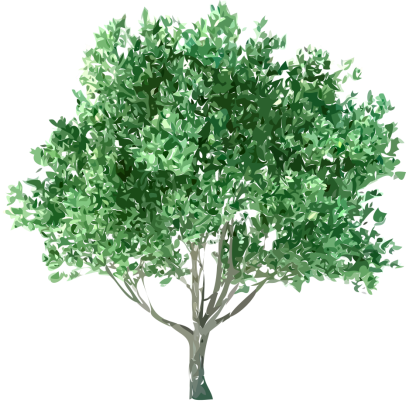 .
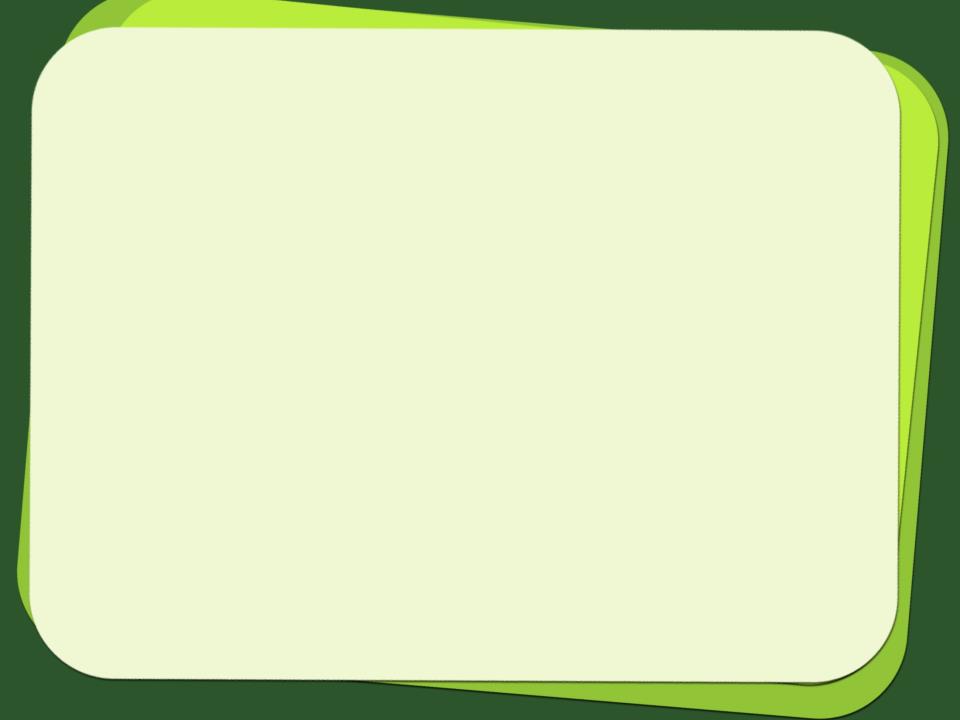 «Лесная опушка»
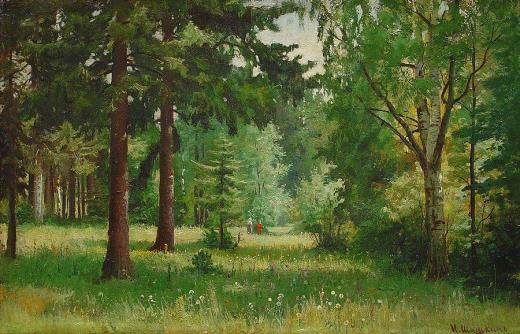 Когда ты входишь в лес, 
Где чистым воздухом принято так дышать,
Есть в травах и цветах целительная сила.
Для всех умеющих их тайну разгадать.
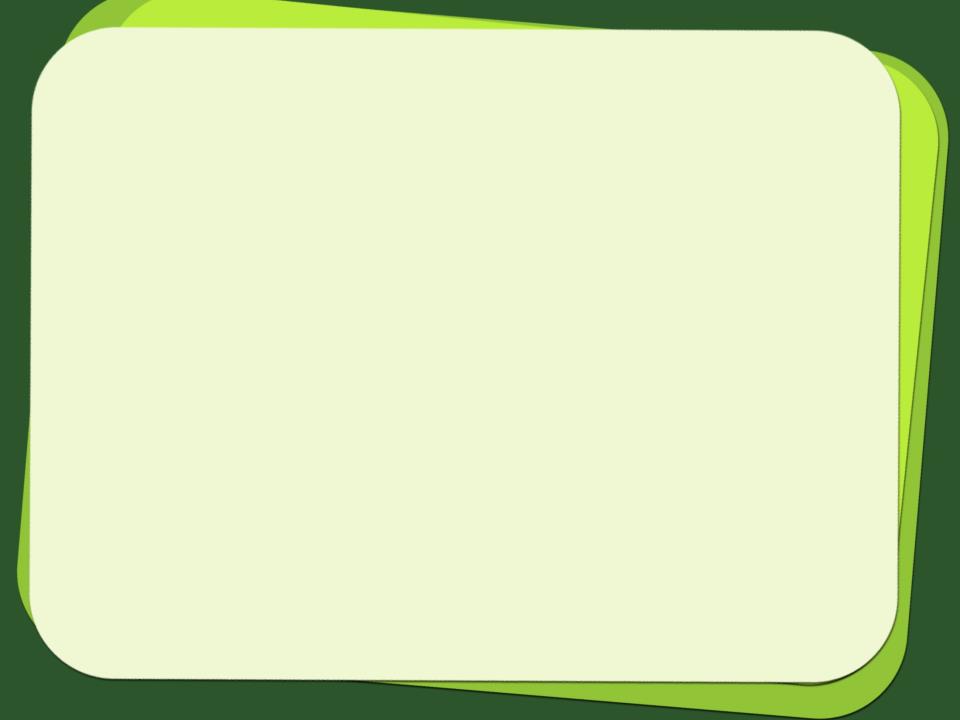 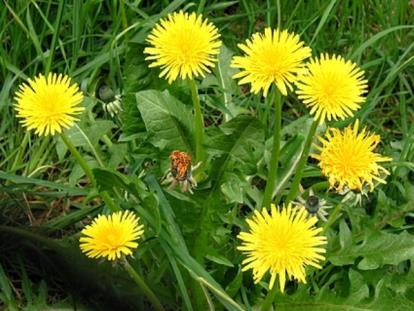 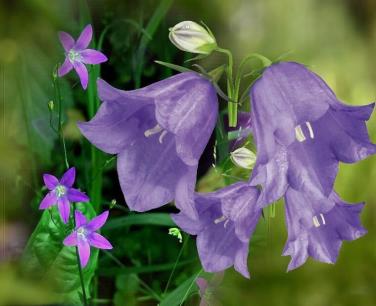 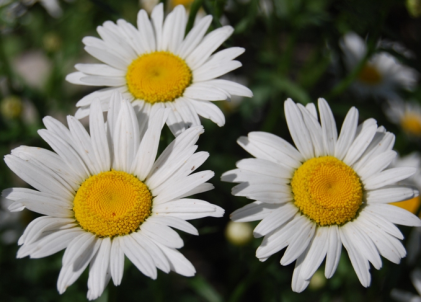 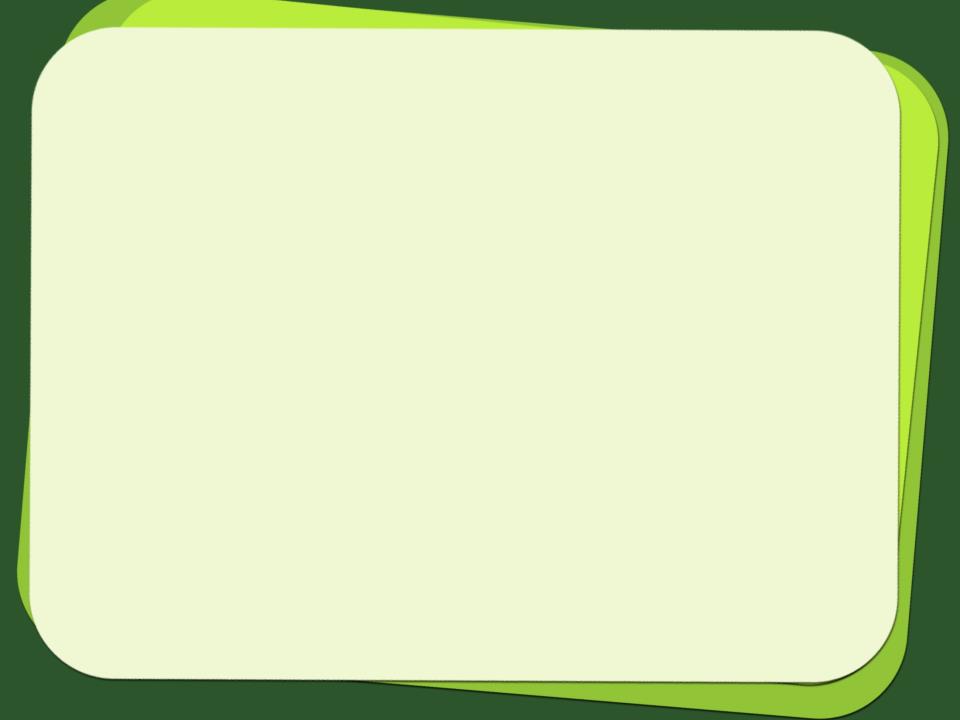 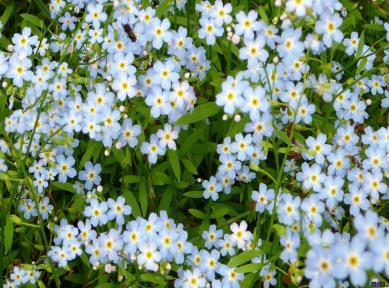 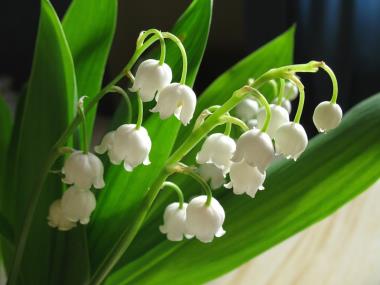 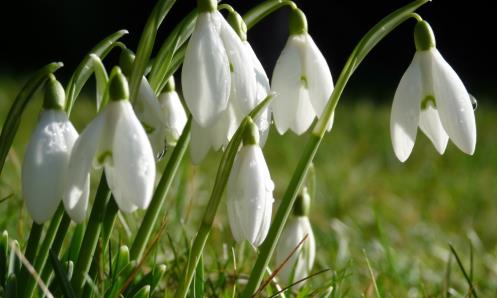 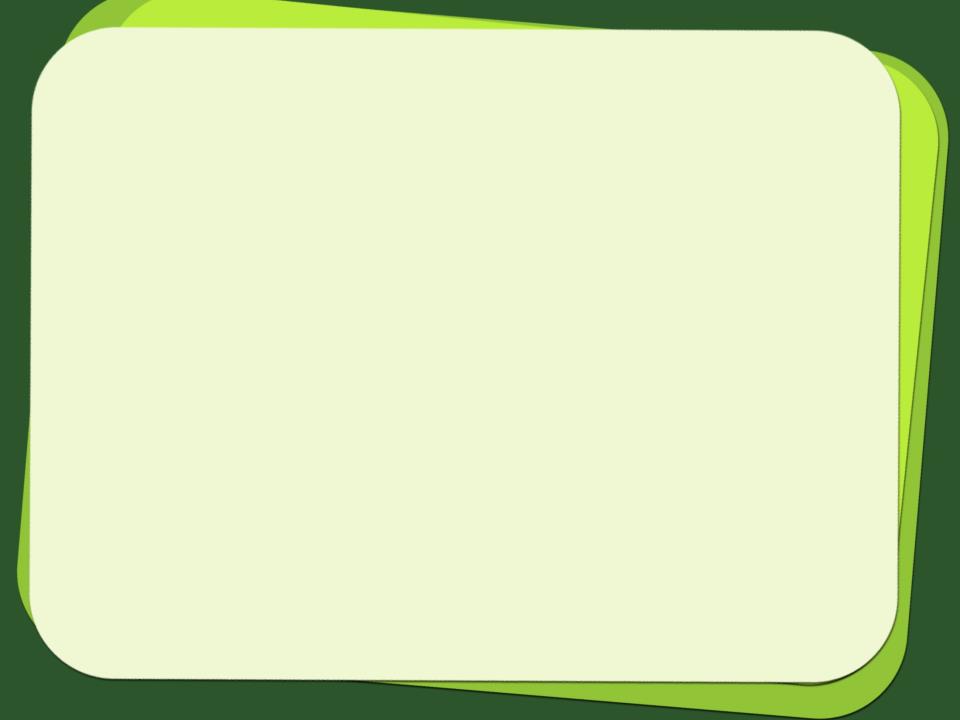 Игра
«Ручейки и озёра»
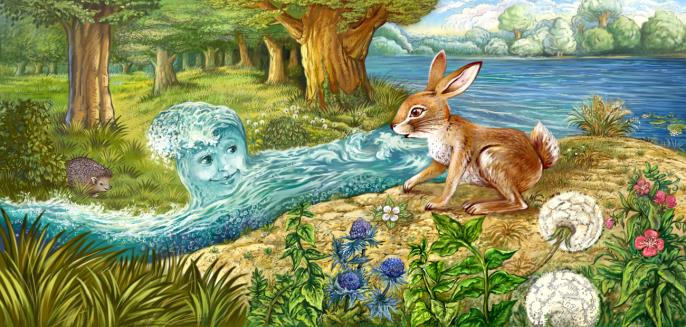 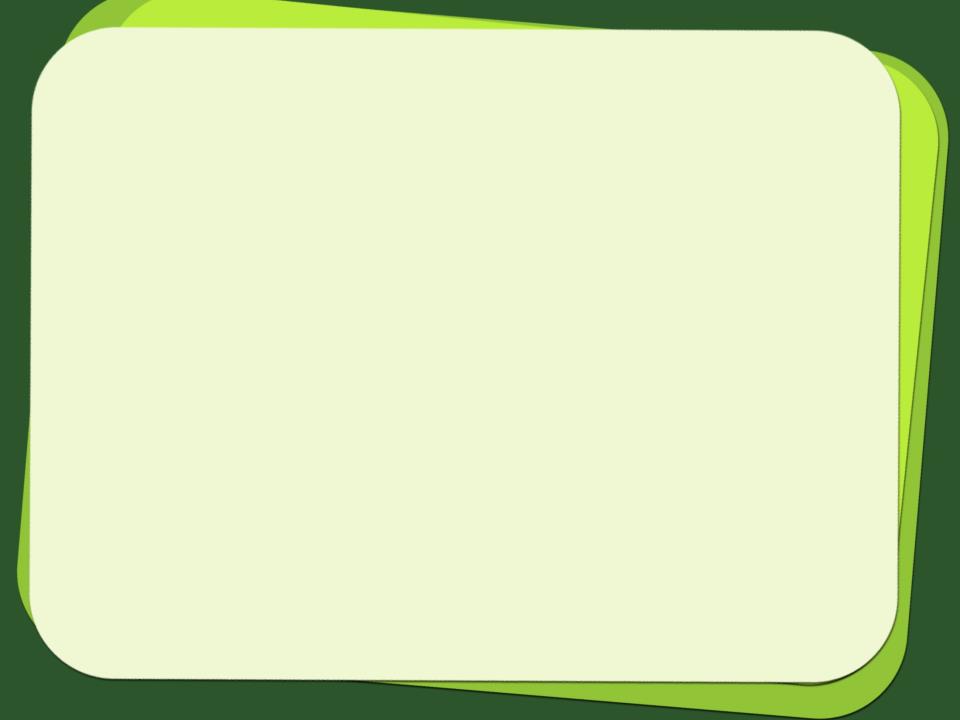 «С какой ветки листок»
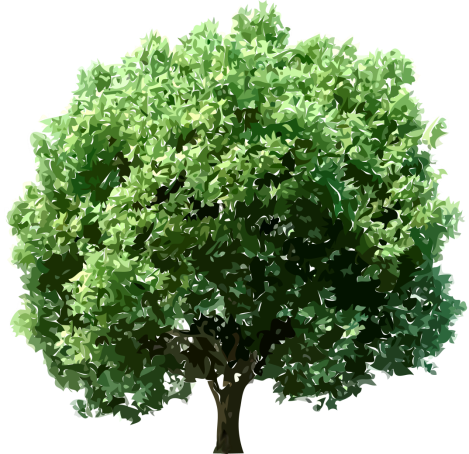 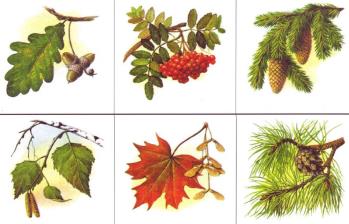 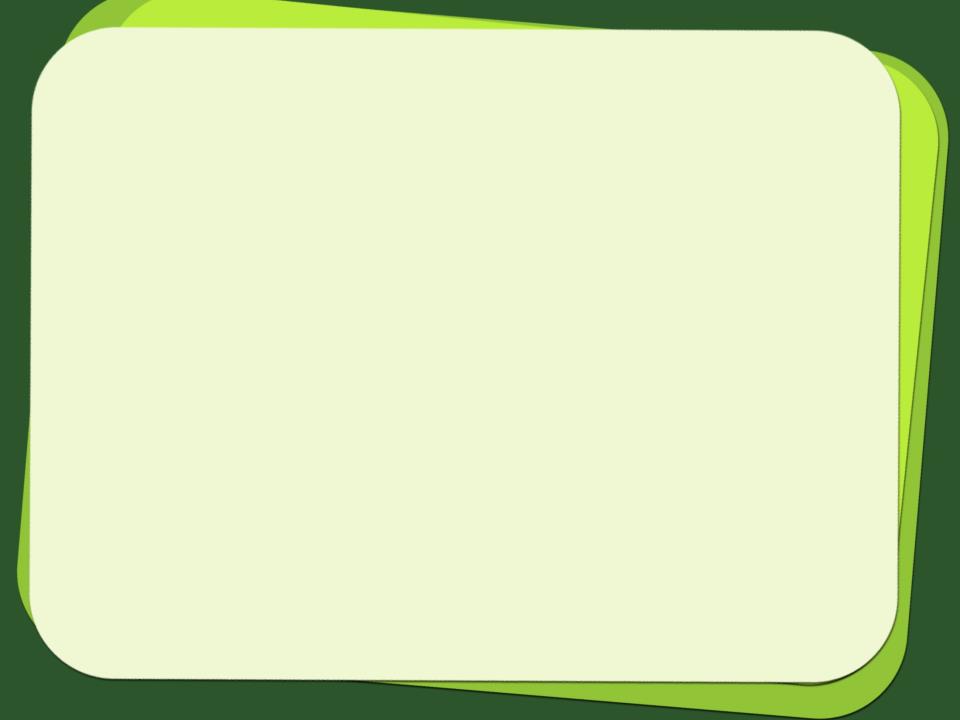 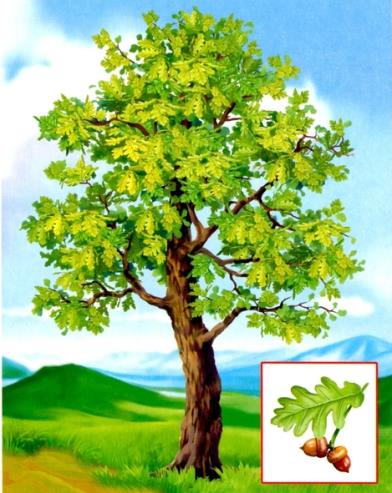 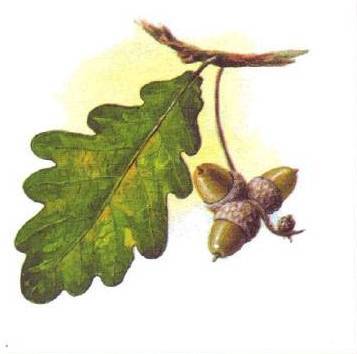 Дуб
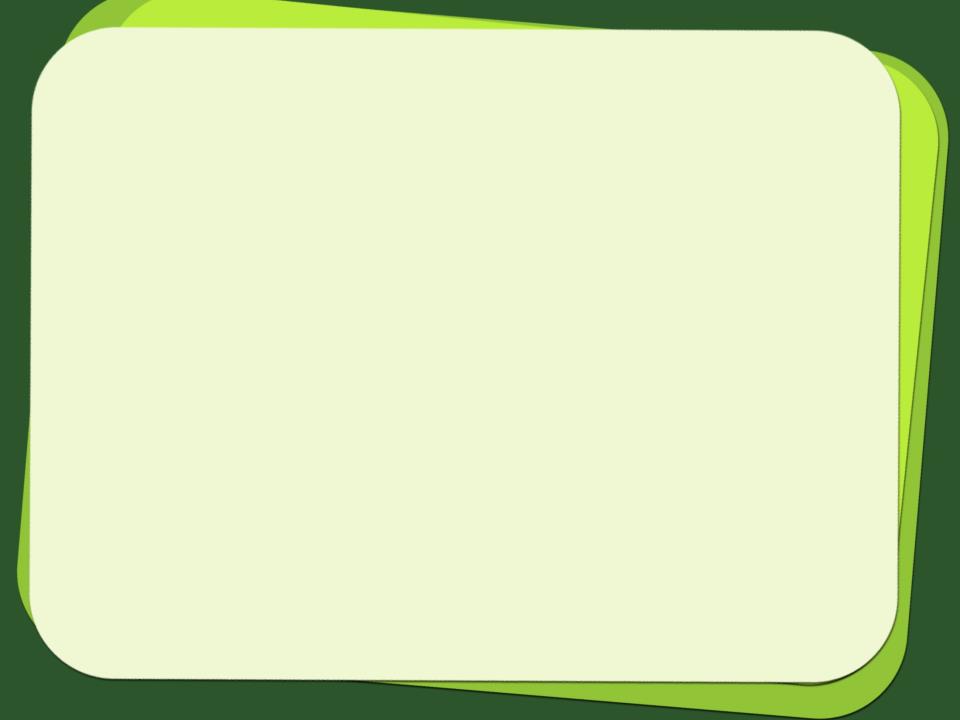 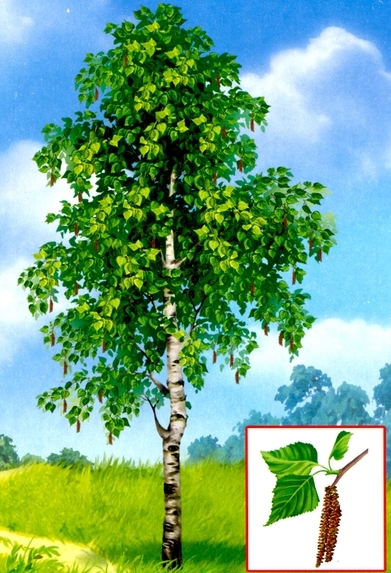 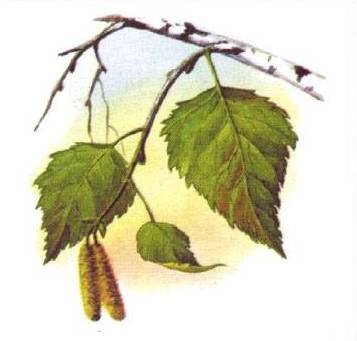 Берёза
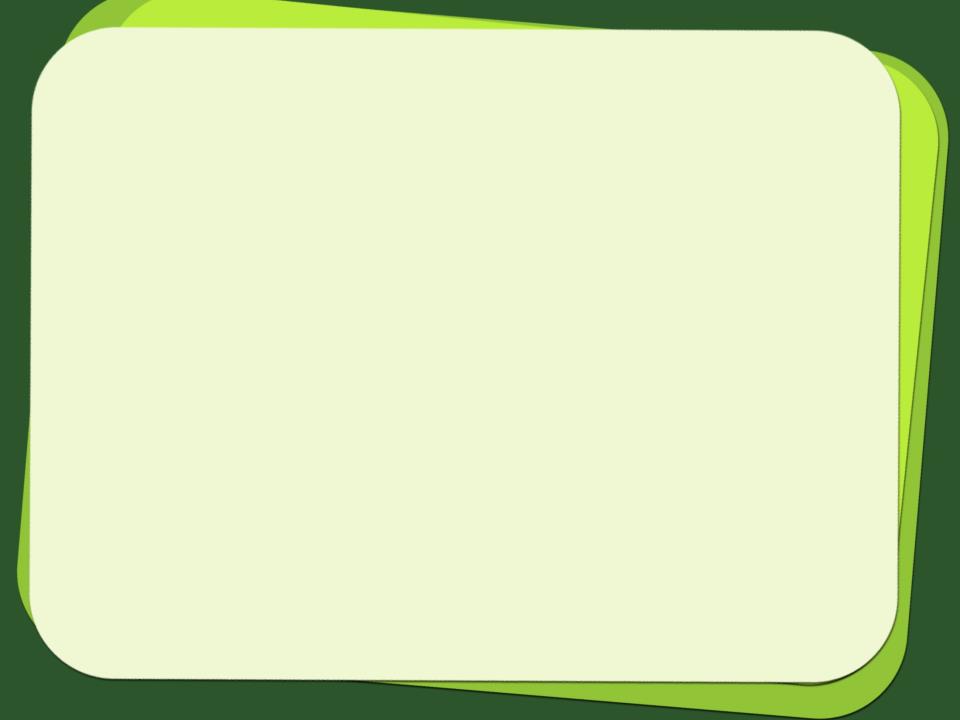 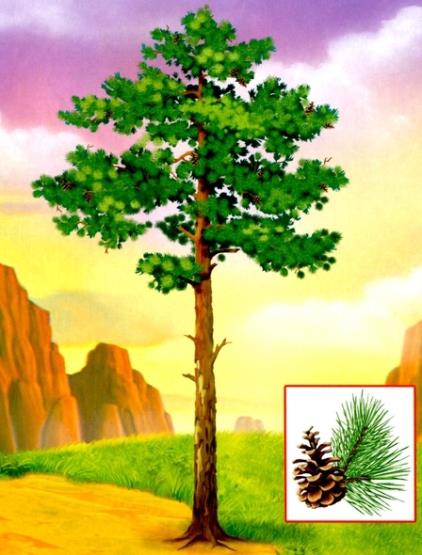 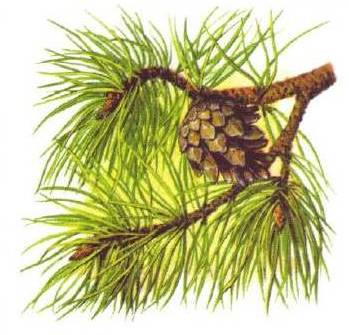 Сосна
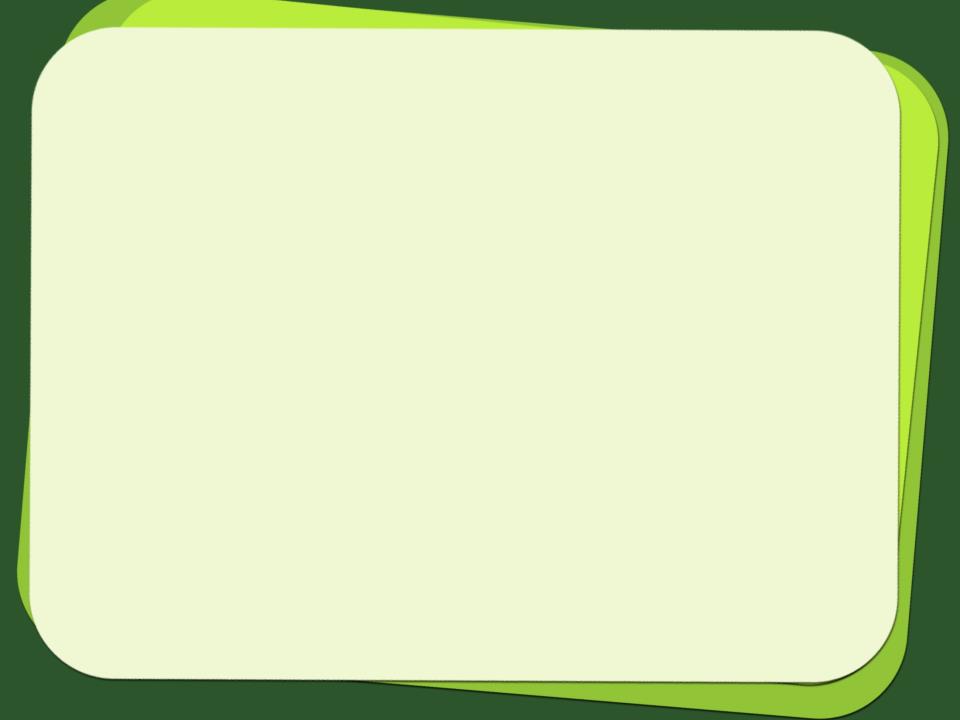 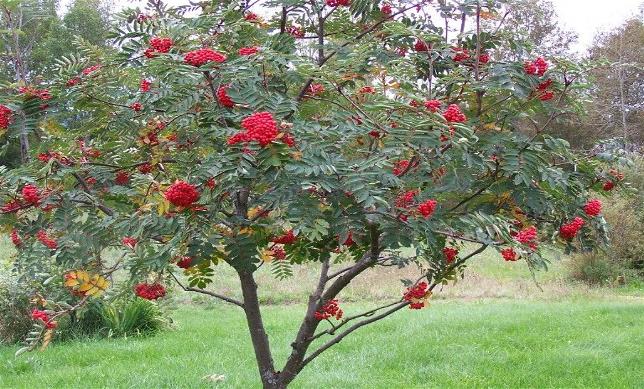 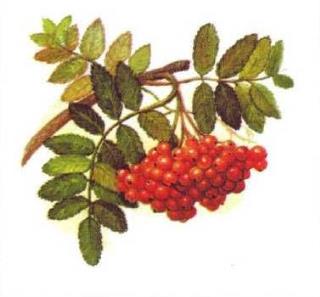 Рябина
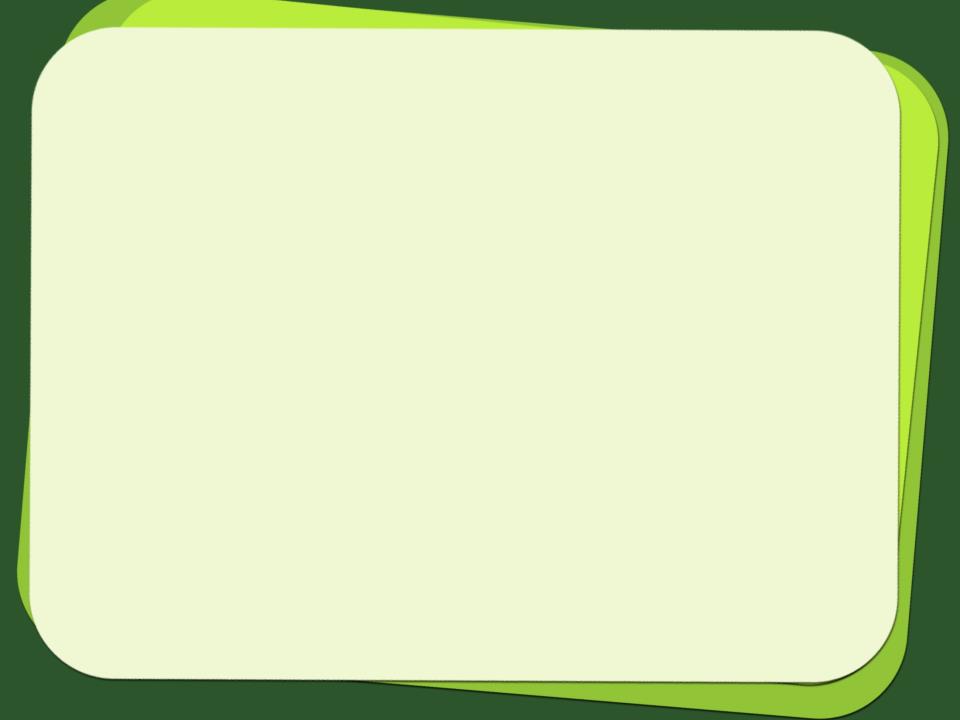 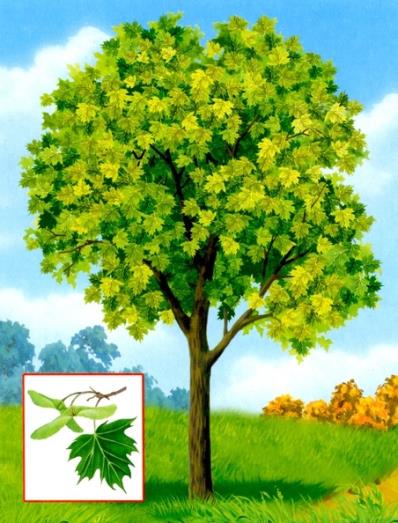 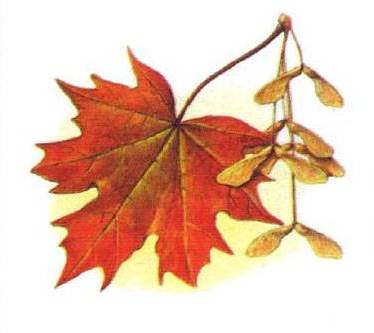 Клён
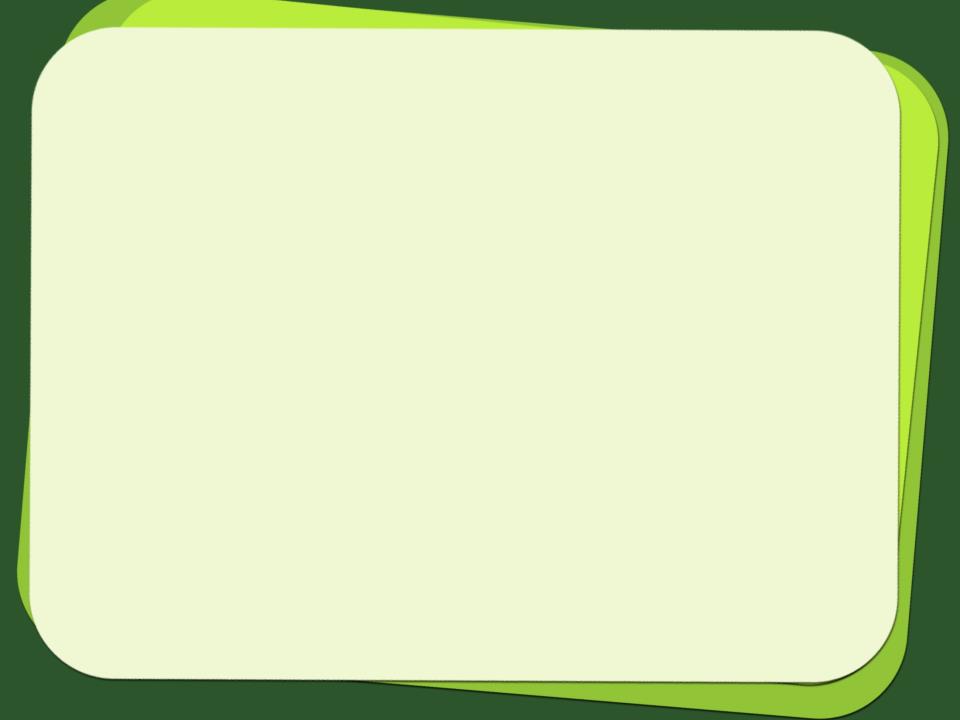 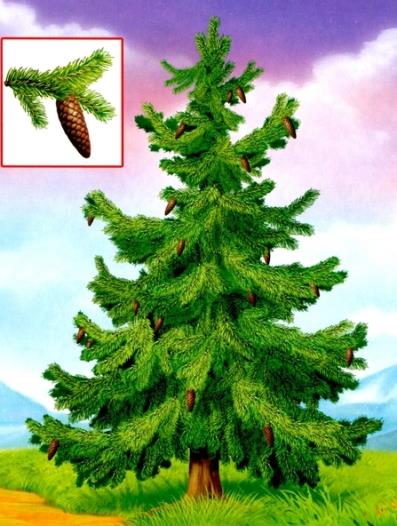 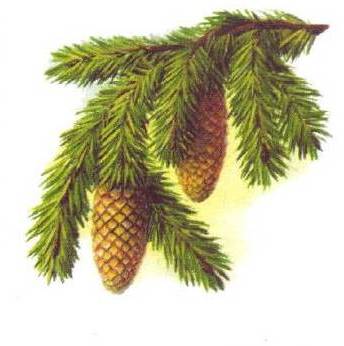 Ель
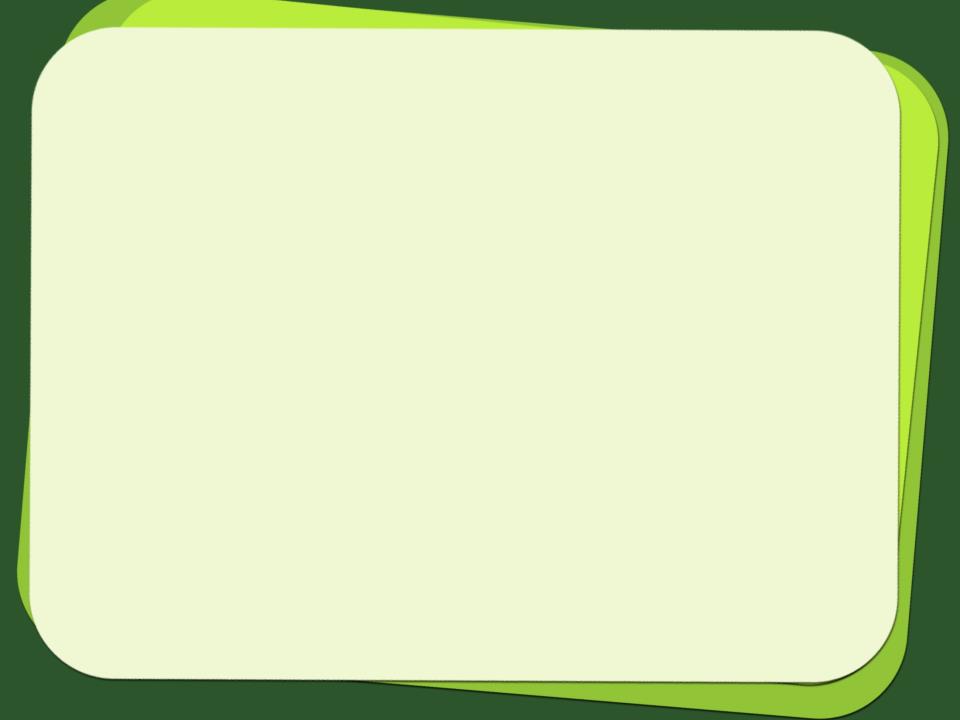 «Как вести себя 
в природе»
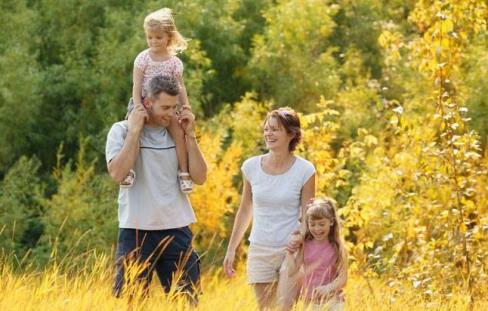 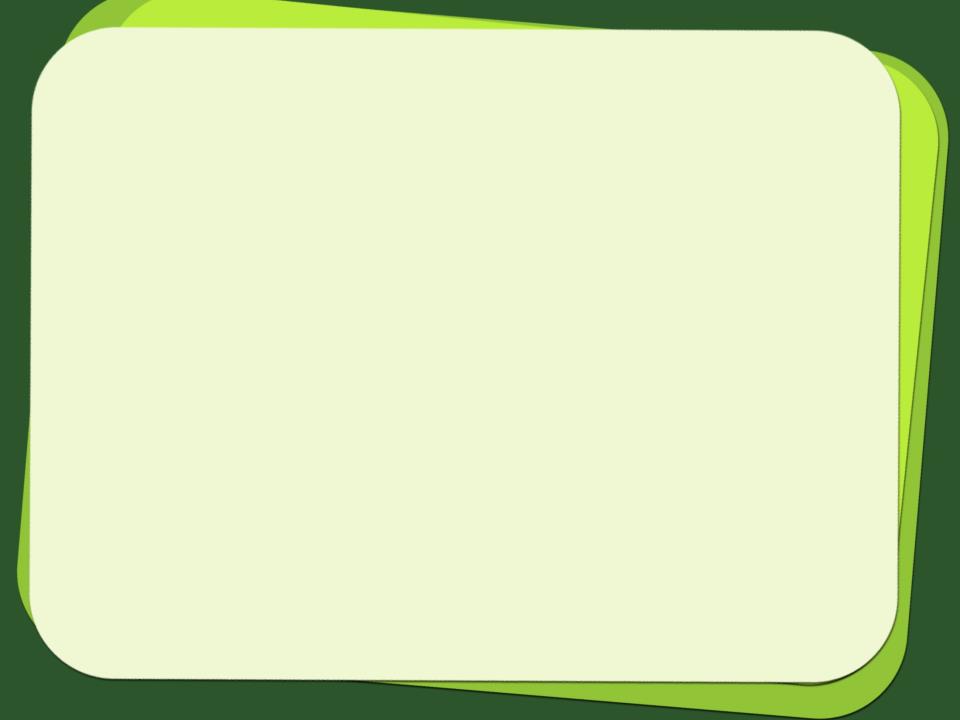 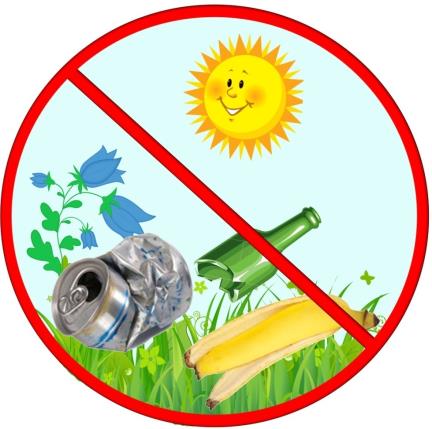 Экознак
 «Не загрязняй природу!»
Мусор надо уносить с собой ,закапать можно только остатки пищи.
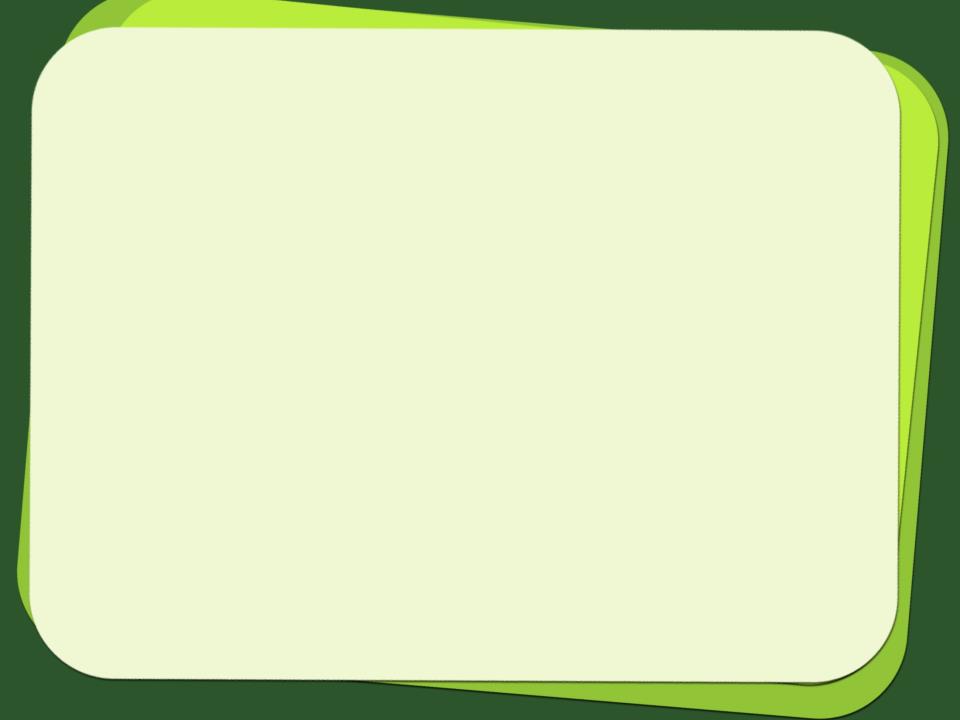 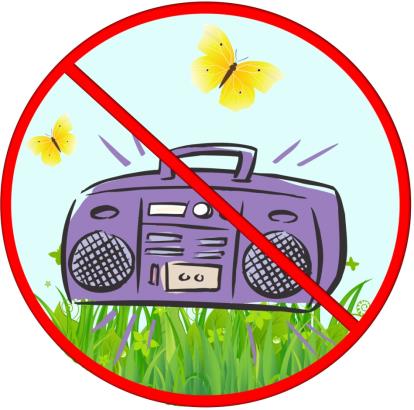 Экознак
 « В лесу веди себя тихо!»
В лесу нельзя  шуметь, пугать его обитателей!
Экознаки
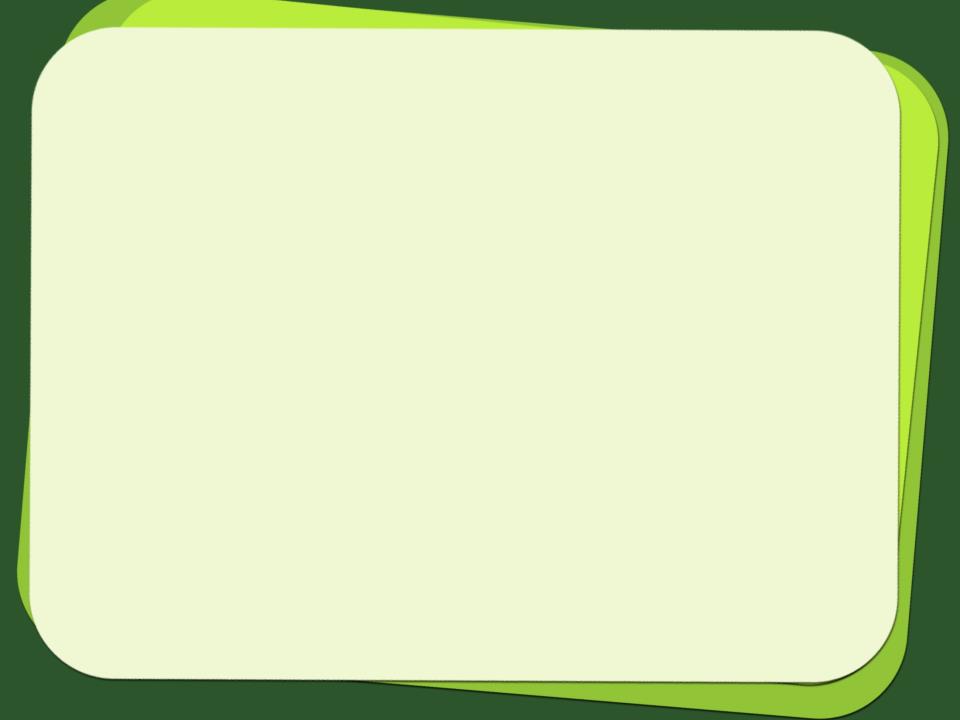 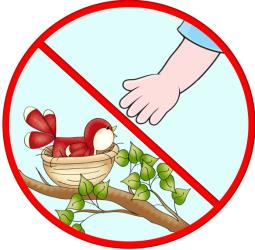 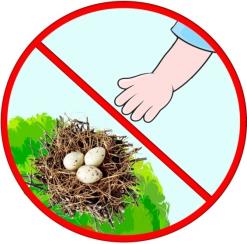 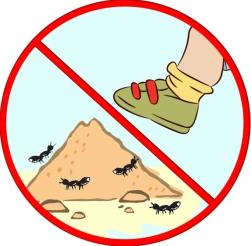 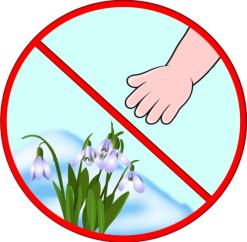 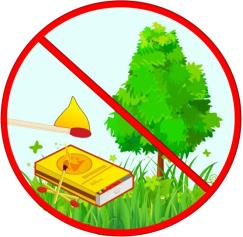 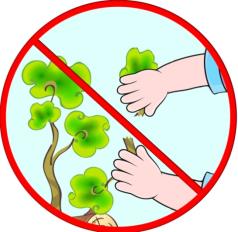 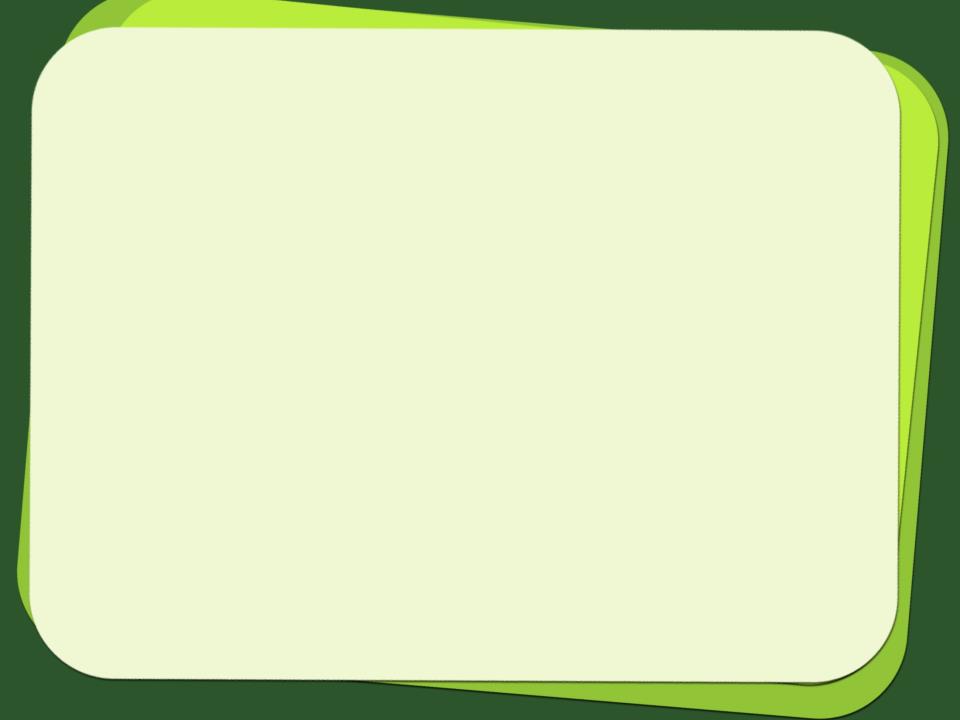 Ритмическая игра
 «Мы идём во лесок»
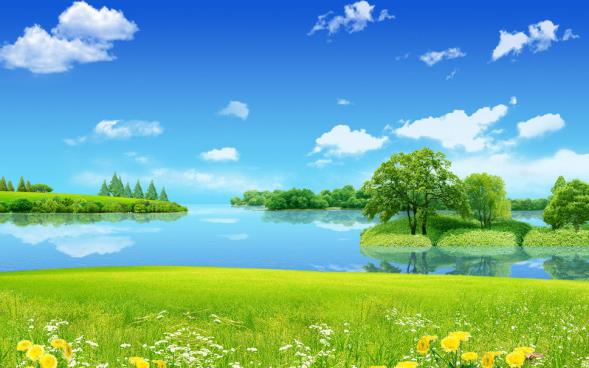 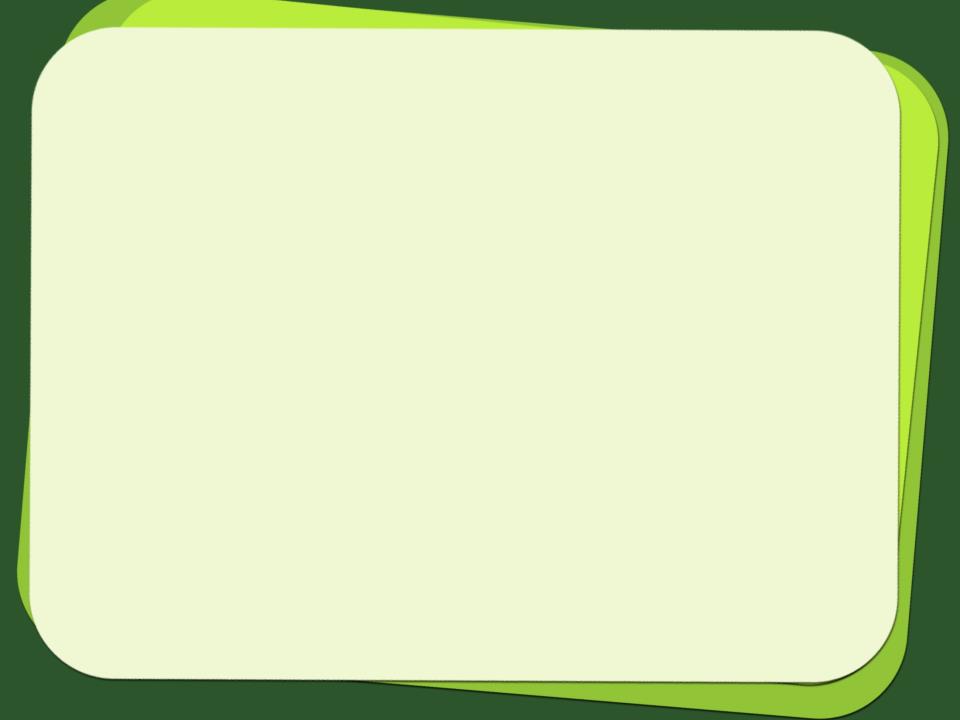 Собери картинку
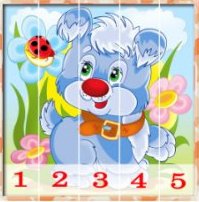 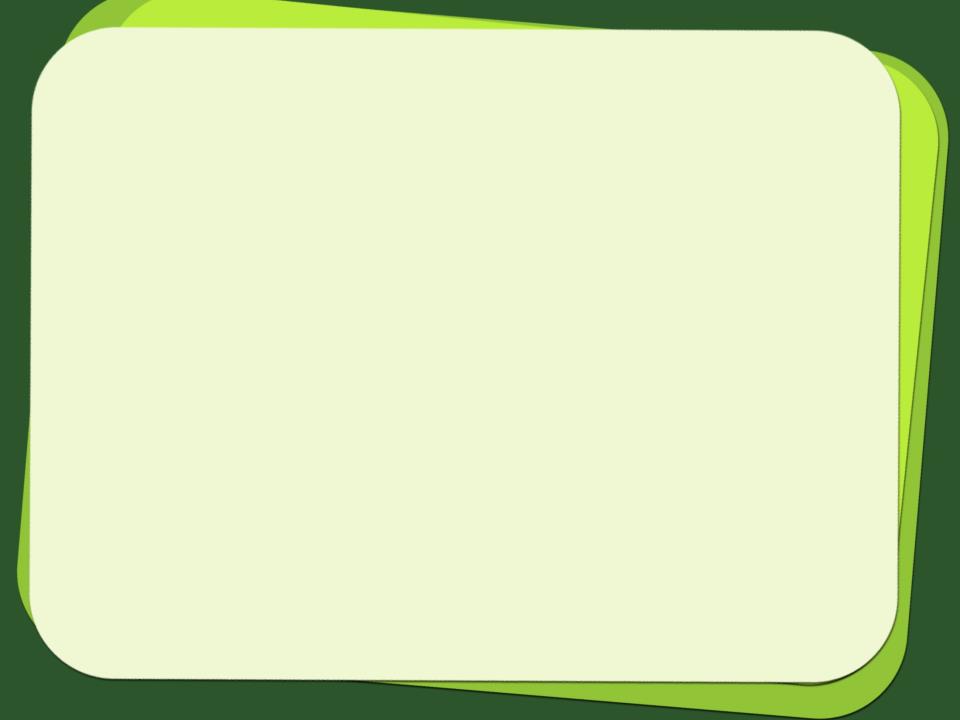 «Красная книга» 
Архангельской области
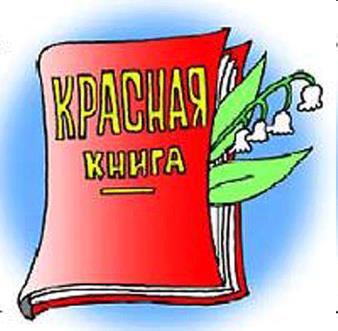 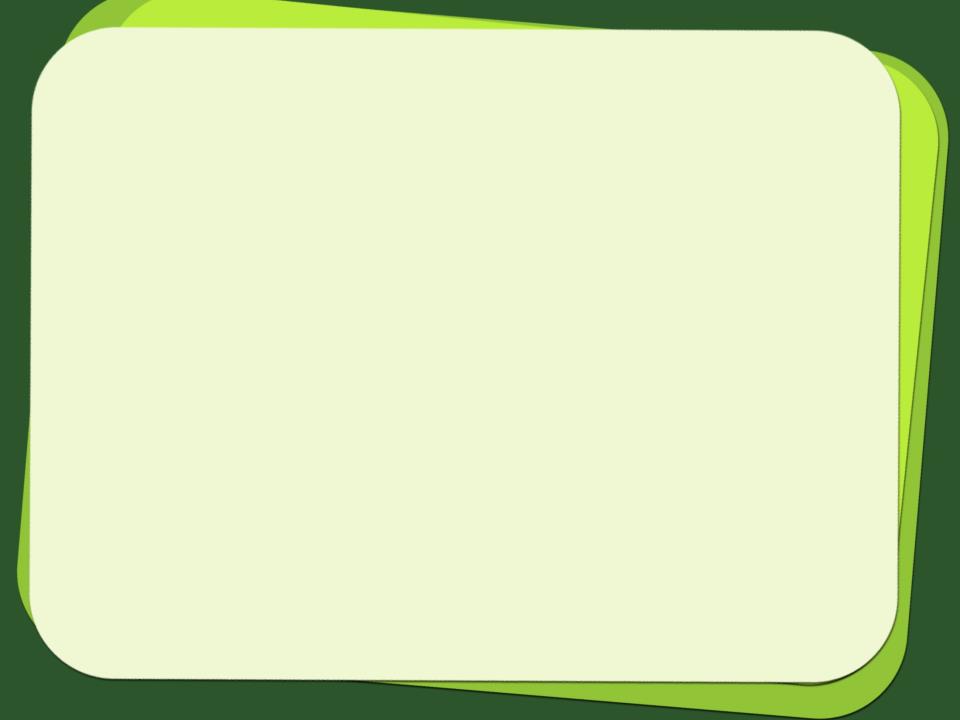 Ты, Человек, любя природу,
Хоть иногда ее жалей;
В увеселительных походах
Не растопчи ее полей.
Не жги ее напропалую
И не растаптывай до дна,
И помни истину простую -
Нас много, а она одна.